Выставление итоговых отметок                в аттестатЫ
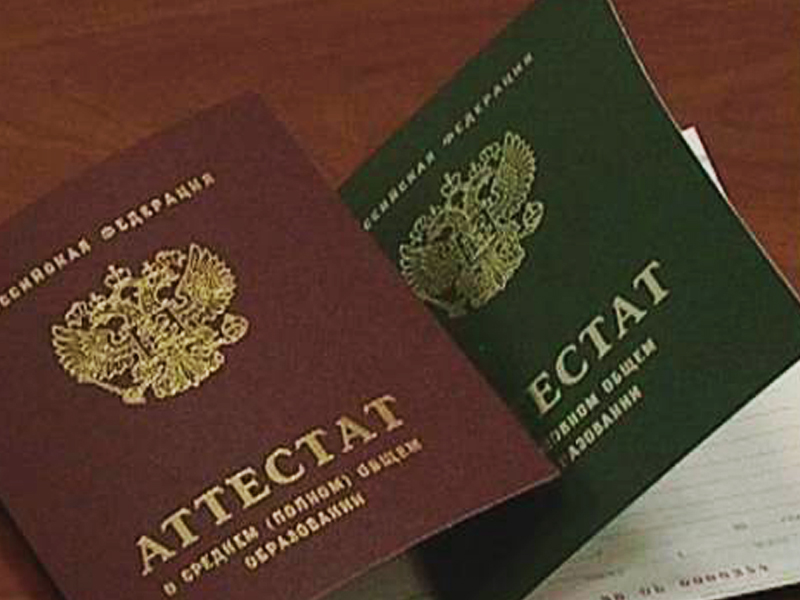 Нормативно-правовая база
Выставление итоговых отметок в аттестаты об основном общем и среднем общем образовании происходит в соответствии с:
- Законом Российской Федерации от 29.12.2012 № 273-ФЗ «Об образовании в Российской Федерации»,
- приказом  Минобрнауки от 25 декабря 2013 года № 1394 «Об утверждении Порядка проведения государственной итоговой аттестации по образовательным программам основного общего образования» и внесенными в него изменениями, 
- приказом  Минобрнауки от 26 декабря 2013 года № 1400 «Об утверждении Порядка проведения государственной итоговой аттестации по образовательным программам среднего общего образования» и внесенными в него изменениями, 
- приказом  Министерства образования и науки Российской Федерации от 14 февраля 2014 г. № 115 «Об утверждении Порядка заполнения, учета и выдачи аттестатов об основном общем и среднем общем образовании и их дубликатов»
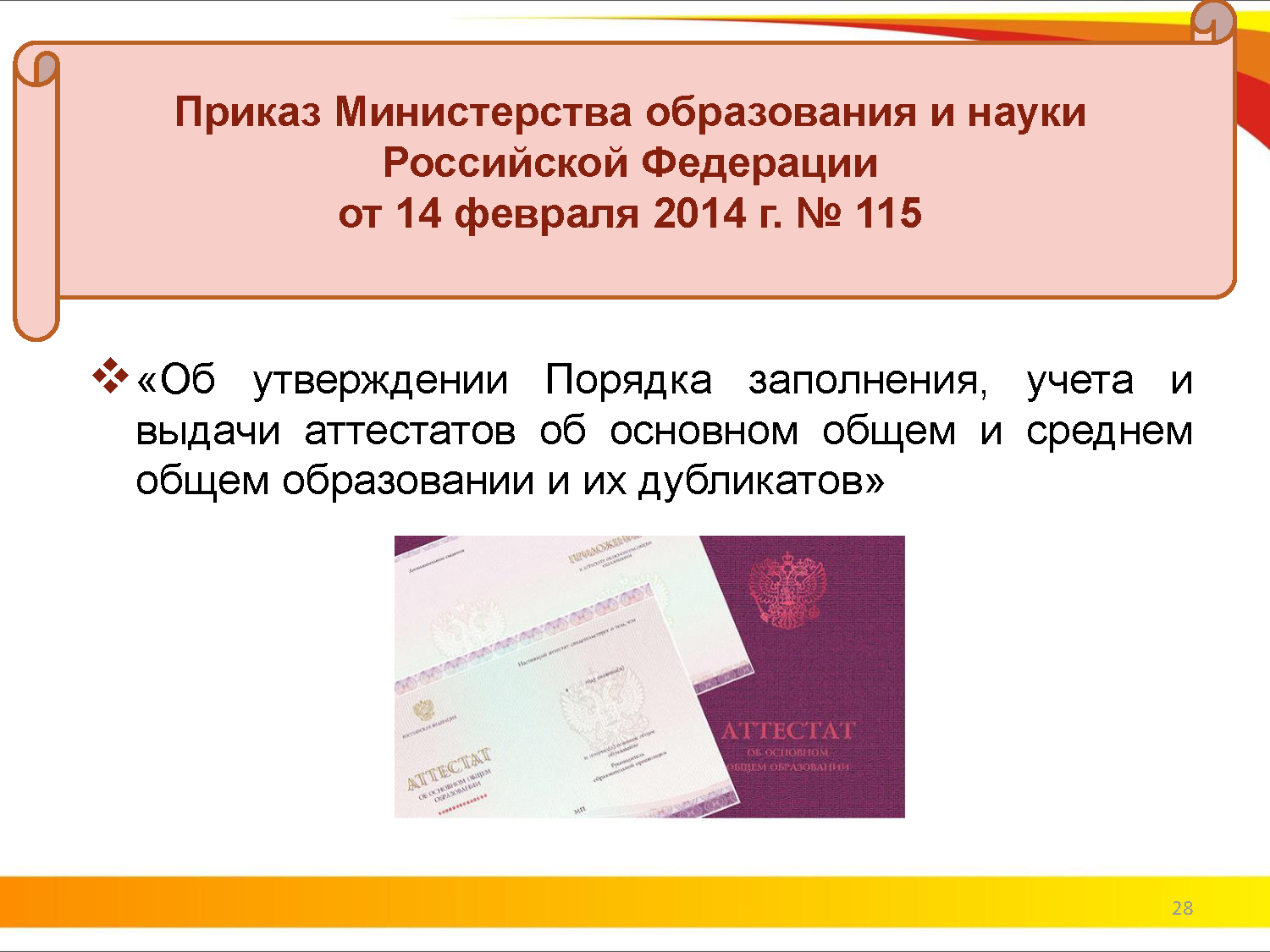 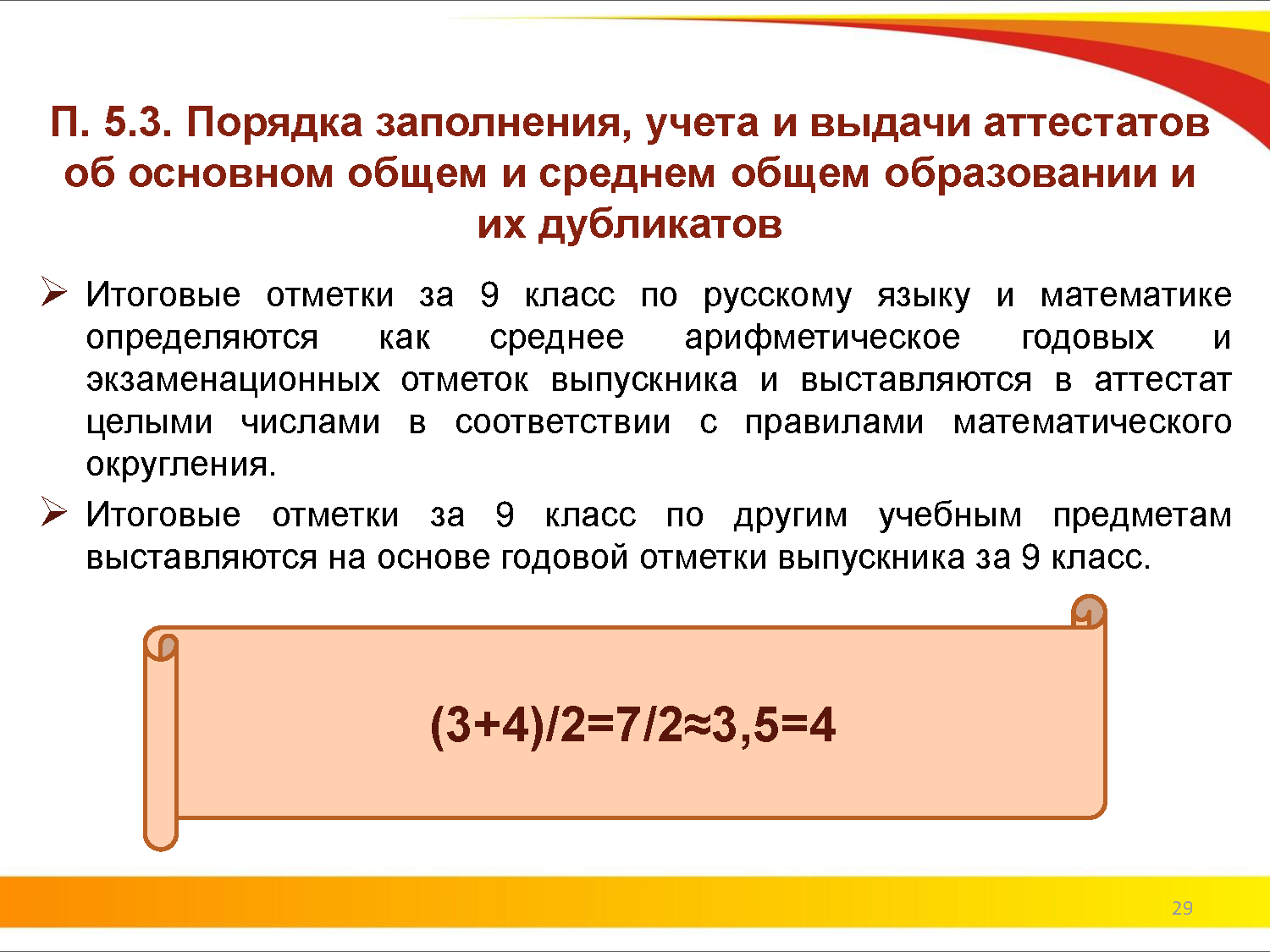 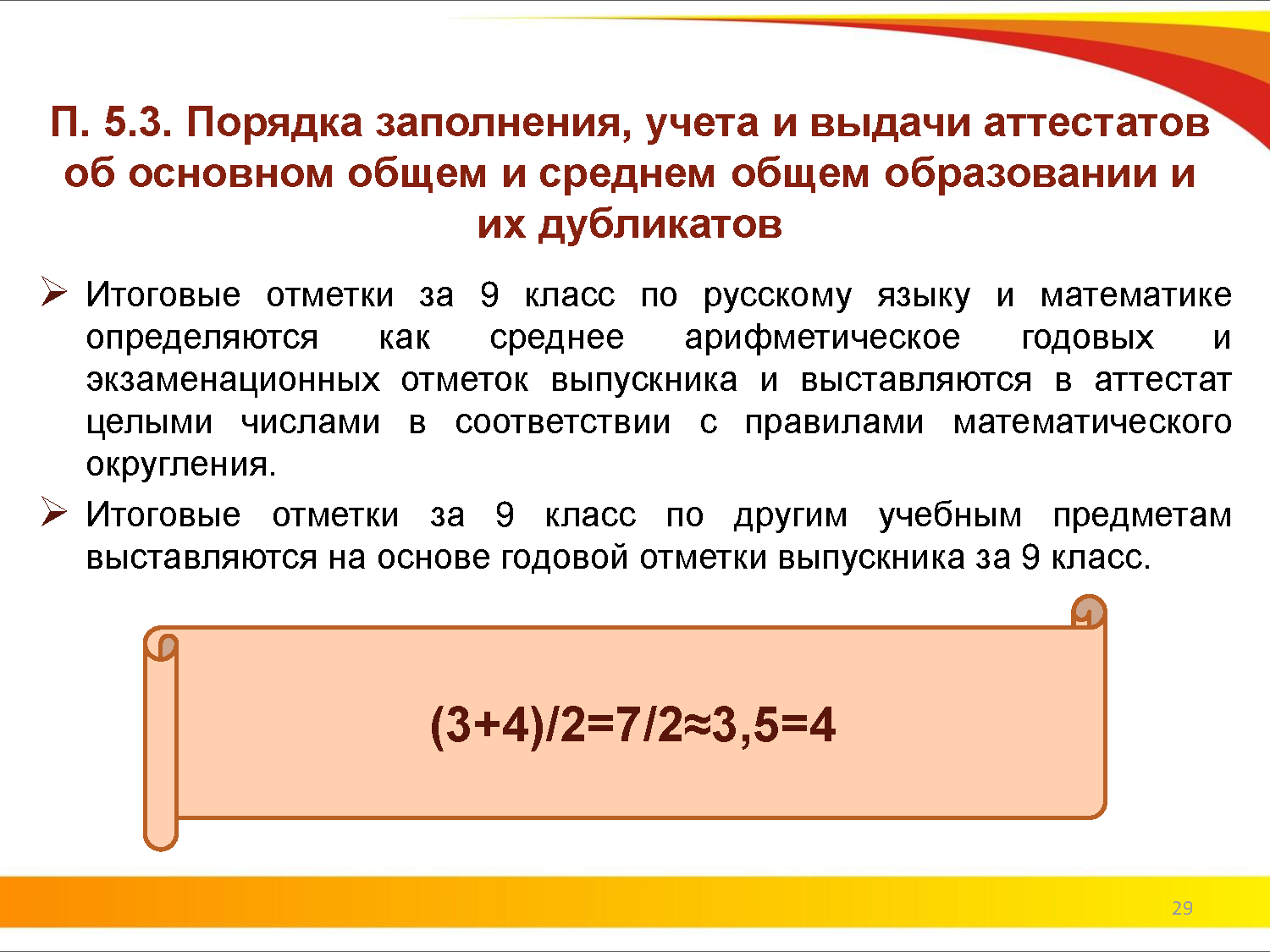 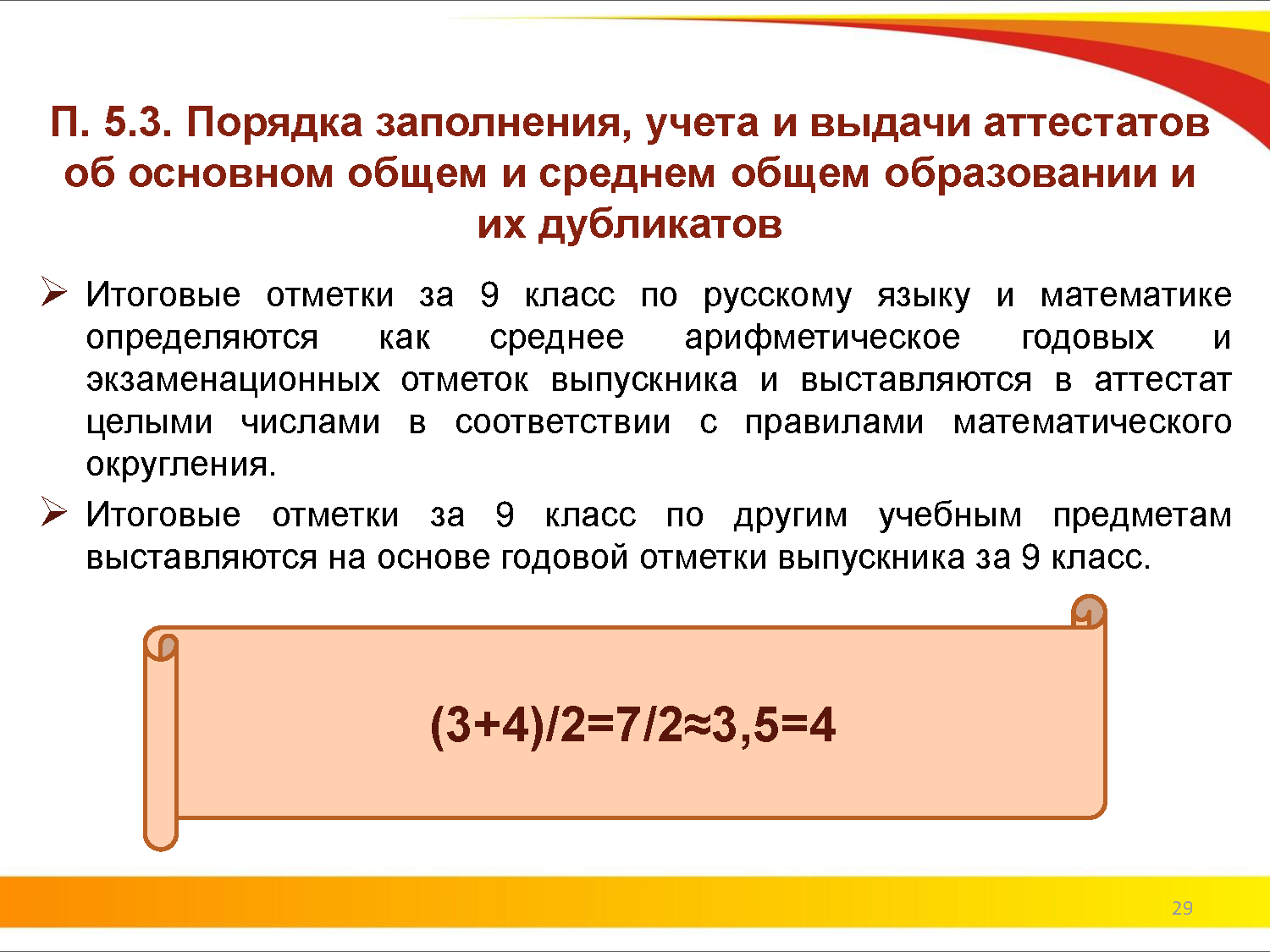 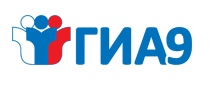 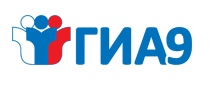 Результаты ЕГЭ не влияют на выставление итоговых отметок по соответствующим предметам в аттестат, но от успешной сдачи ЕГЭ по двум обязательным предметам (русскому языку и математике) зависит получение самого аттестата о среднем общем образовании.
Чтобы получить аттестат, у выпускника должны быть результаты ЕГЭ по русскому языку и математике, не ниже установленных минимальных значений.
Математика профильная  - 27 баллов 
Математика базовая  - 3 балла
Русский язык – 24 балла

(распоряжение  Рособрнадзора  
от 23.03.2015г.  № 794-10)
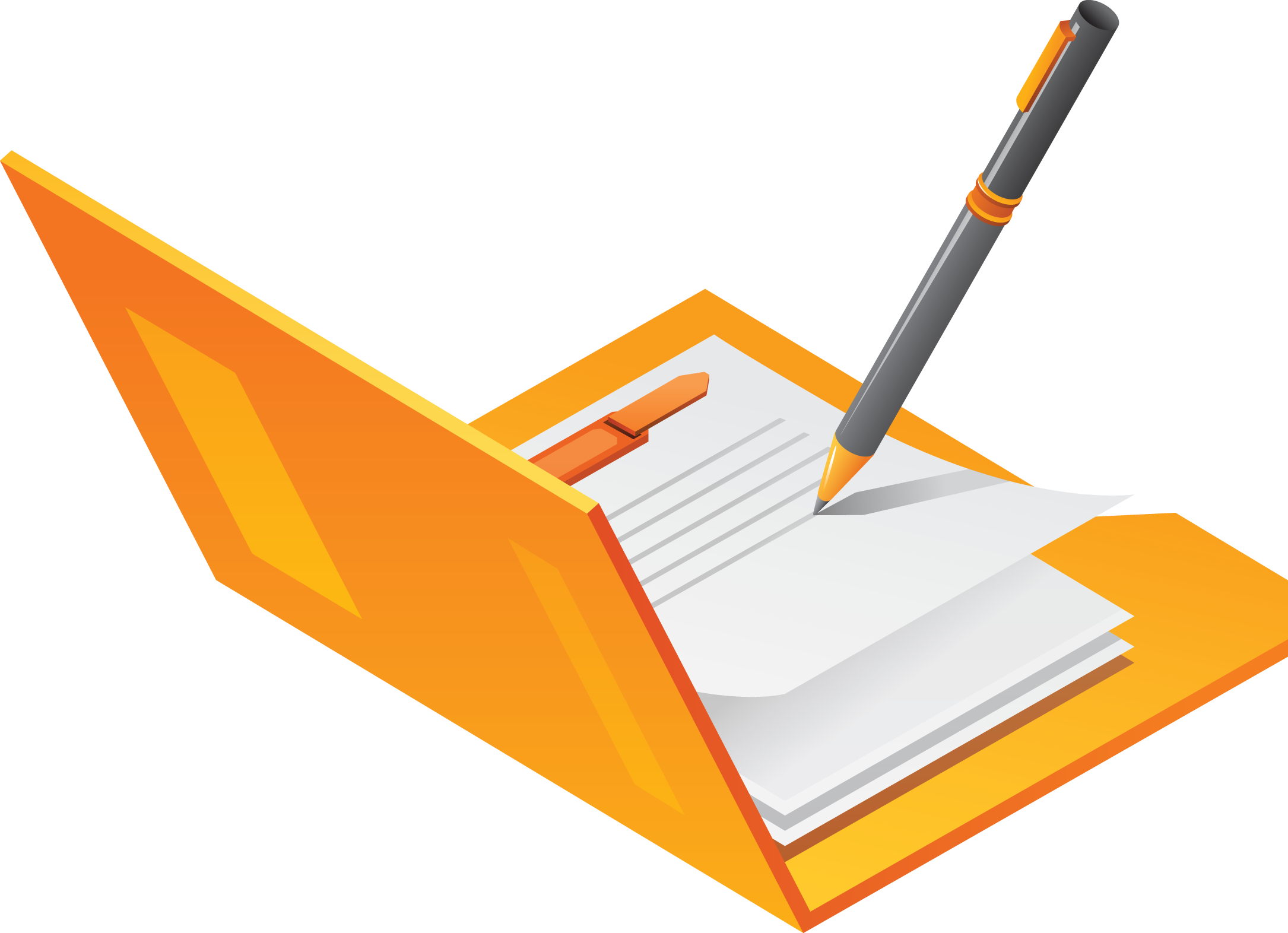 С 2015 года при поступлении в ВУЗы приемными комиссиями учитывается средний балл аттестата абитуриента.
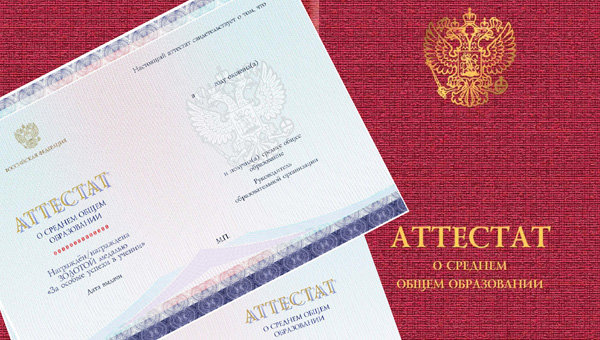 В соответствии с п. 5.3 Приказа МОиН РФ  от 14.02.2014г. № 115 «Об утверждении Порядка заполнения, учета и выдачи аттестатов об основном общем и среднем общем образовании и их дубликатов»
Итоговые отметки по учебным предметам за 11 класс определяются как среднее арифметическое полугодовых и годовых отметок обучающегося за каждый год обучения по образовательной программе среднего общего образования и выставляются в аттестат целыми числами в соответствии с правилами математического округления.
Образец